Hogyan működik a társadalom?
L.B. Alberti a családról
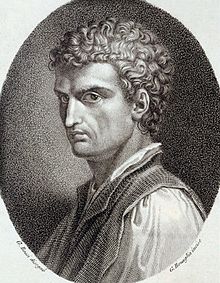 Leon Battista Alberti
                 (1404-1472)
«...l'artista in questo contesto sociale non deve essere un semplice artigiano, ma un intellettuale preparato in tutte le discipline ed in tutti i campi».
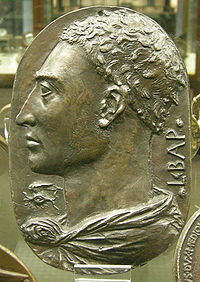 Della Famiglia (1433-4 + 1441)
           [Padova, 1421]
De Pictura (1435)
Apologi  centum (1437)
Certame coronario (1441)
Momus (1447) 
De re aedificatoria (1450)
De Statua (1464)
„non la realtà ma la natura teorica della cosa”

 (Marassi, Massimo, Metamorfosi della storia. Momus e Alberti, 2004)


imitatio + inventio: ókor-jelenkor
virtù-fortuna  - nozione del tempo
armonia  -  occasione

Liberazione all’interno del tragico (uő.)
A családról írt négy könyv
régi – új morál
1-3: házasság, család, nevelés, gazdaság
4: barátság, társadalmi kapcsolatok


Virtù dell’uomo –operosità
                            - volontà
                            - ragione

Gazdagság – hírnév
Idő
”non escludere la fortuna, ma moderarla in prudenza e consiglio”
Család/köztársaság:
„…le giuste leggi, e’ virtuosi principi, e’ prudenti consigli, e’ forti e constanti fatti […] senza fortuna guadgnare e apprendere fama, o colla fortuna molto estendersi e propagarsi a gloria, e se stessi molto commendarsi alla posterità e alla immortalità.”
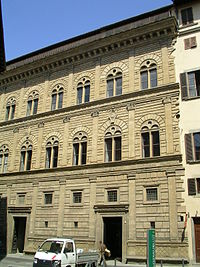 Palazzo Rucellai (1451, Rosellino)
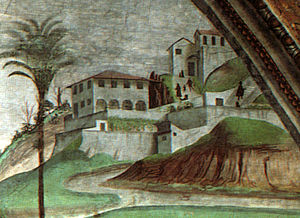 Ghirlandaio (1480) a fiesolei Medici villa. Freskórészlet (Capp. Tornabuoni)
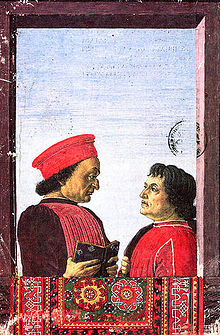 Cristoforo Landino, Disputationes Camaldulenses 
cicerói mintára: Lorenzo és Giovanni de’Medici, Alberti, Rinuccini,Piero és Donato Acciaioli, Ficino, Landino etc.

A-L: vita attiva e contemplativa (impegno civile)
Ficino-Landino: ozio letterario
Botticelli (1460)